ESTRUCTURAS DE CONTROL
LADY ESPINOZA
Que son?
Las estructuras de control se utilizan para controlar el flujo de un programa, son métodos que permiten especificar el orden en el cual se ejecutarán las instrucciones en un algoritmo.
Se clasifican:
Estructuras condicionales

If
switch()

Estructuras repetitivas
While()
Do-while()
for
if (si)
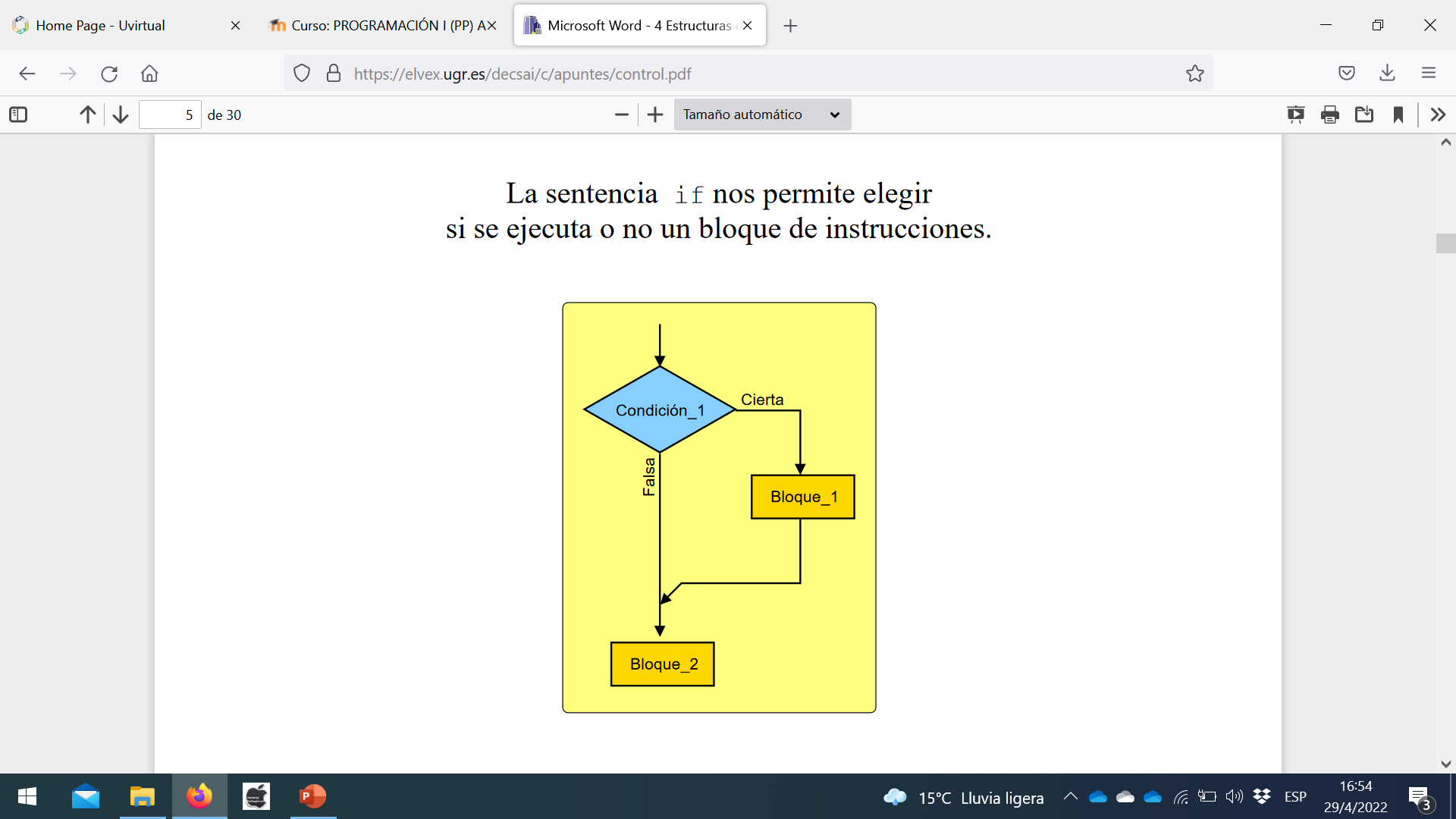 if  (si)
Estructura de control en c++ permite realizar preguntas o condicionantes de la siguiente forma:

if (condición)
{
     sentencia;   //si la condición es afirmativa
}
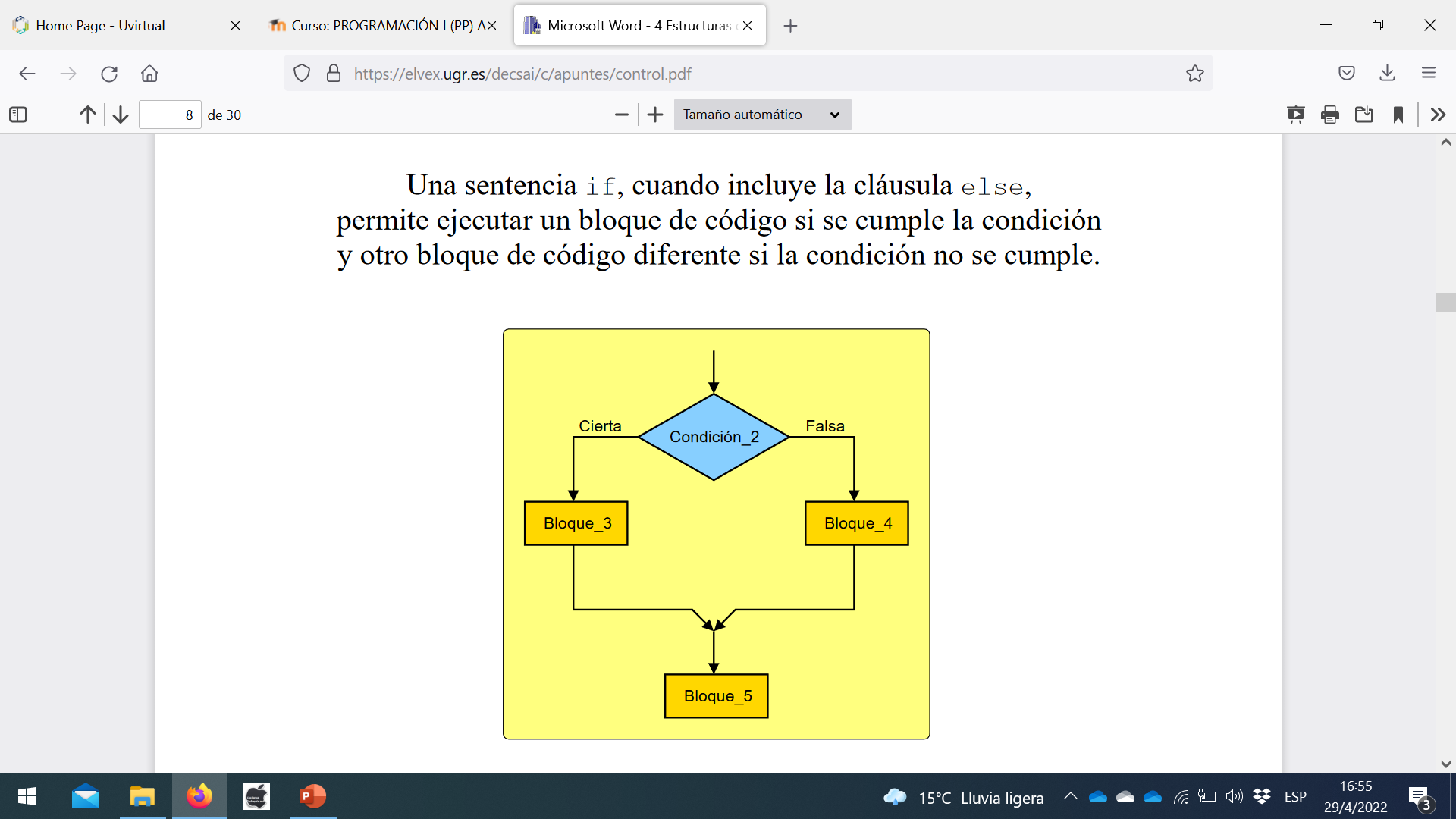 if (si)
if (condición)
{
     sentencias;
      sentencias;   //si la condición es afirmativa
}
else
{
  sentencias;
   sentencias;  // si la condición es negativa
}
if (condición)
{
     sentencias;
      sentencias;   //si la condición es afirmativa
}
else if( condición)
{
  sentencias;
   sentencias;  // si la condición es afirmativa
}
else
{
  sentencias;
   sentencias;  // si la condición es negativa
}
switch
Selección múltiple con la sentencia switch, permite seleccionar entre varias alternativas posibles
switch (expresión) 
{   case 1: sentencia1;
        break;   case 2: sentencia2;
        break;    ...
  case N: sentenciaN;
        break;    default: sentencia;}
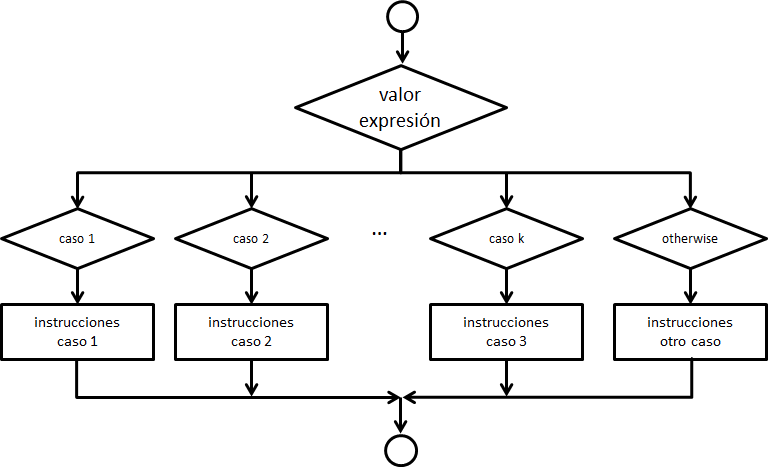 Bucles de repeticiónwhile  (mientras)
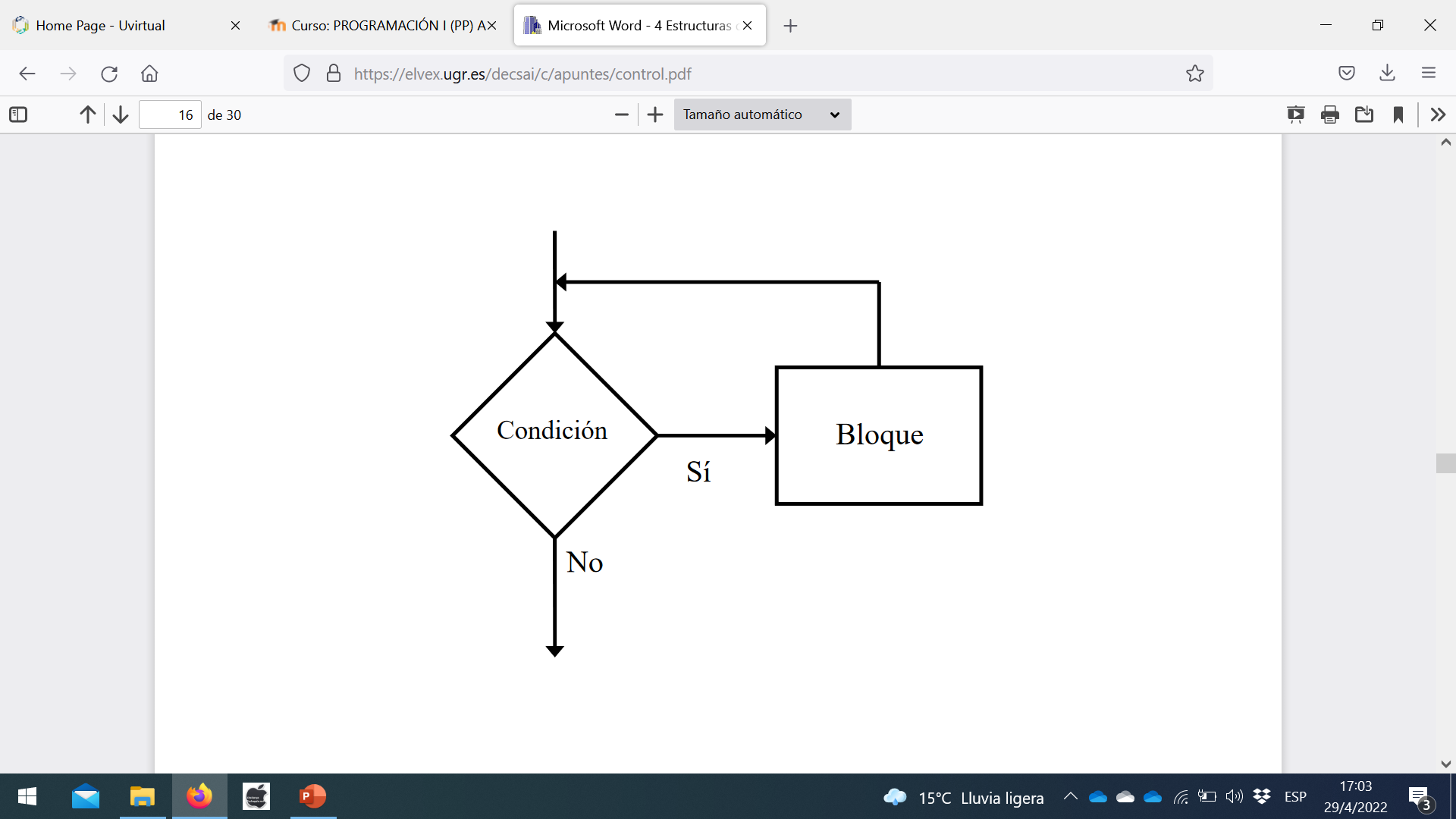 while(condición)  
    {
           sentencias; // Mientras la condición se cumple
     }
Do while (haga mientras)
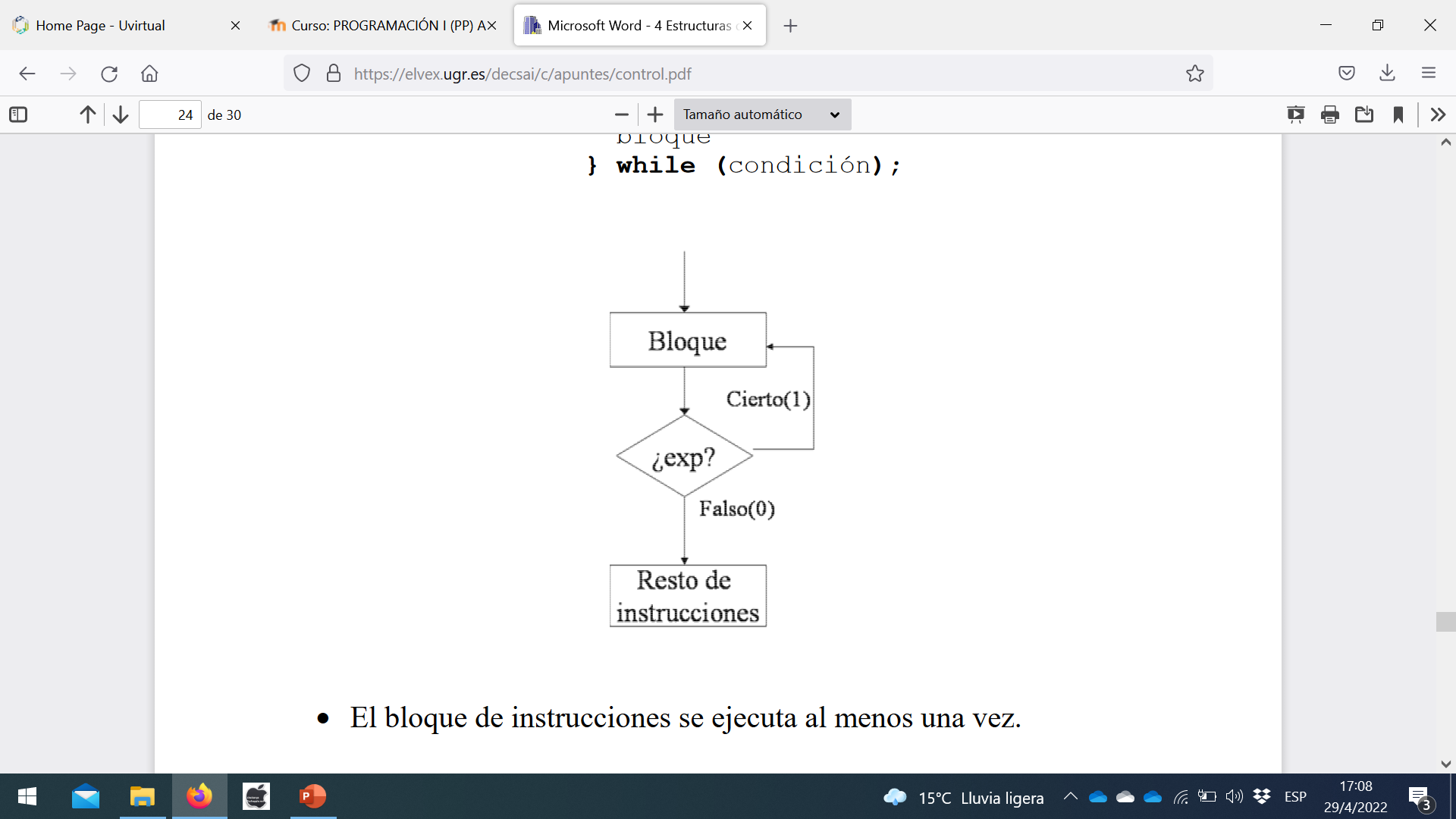 do
{
     sentencias;
     
}while(condición);
/*se repite el bucle mientas la   condición es                                                                       verdadera*/
for
for(int i = valor inicial; i <= valor final; i = i + paso) 
{ 
	....
	.... 
	Sentencias;
	.... 
	.... 
	....
}
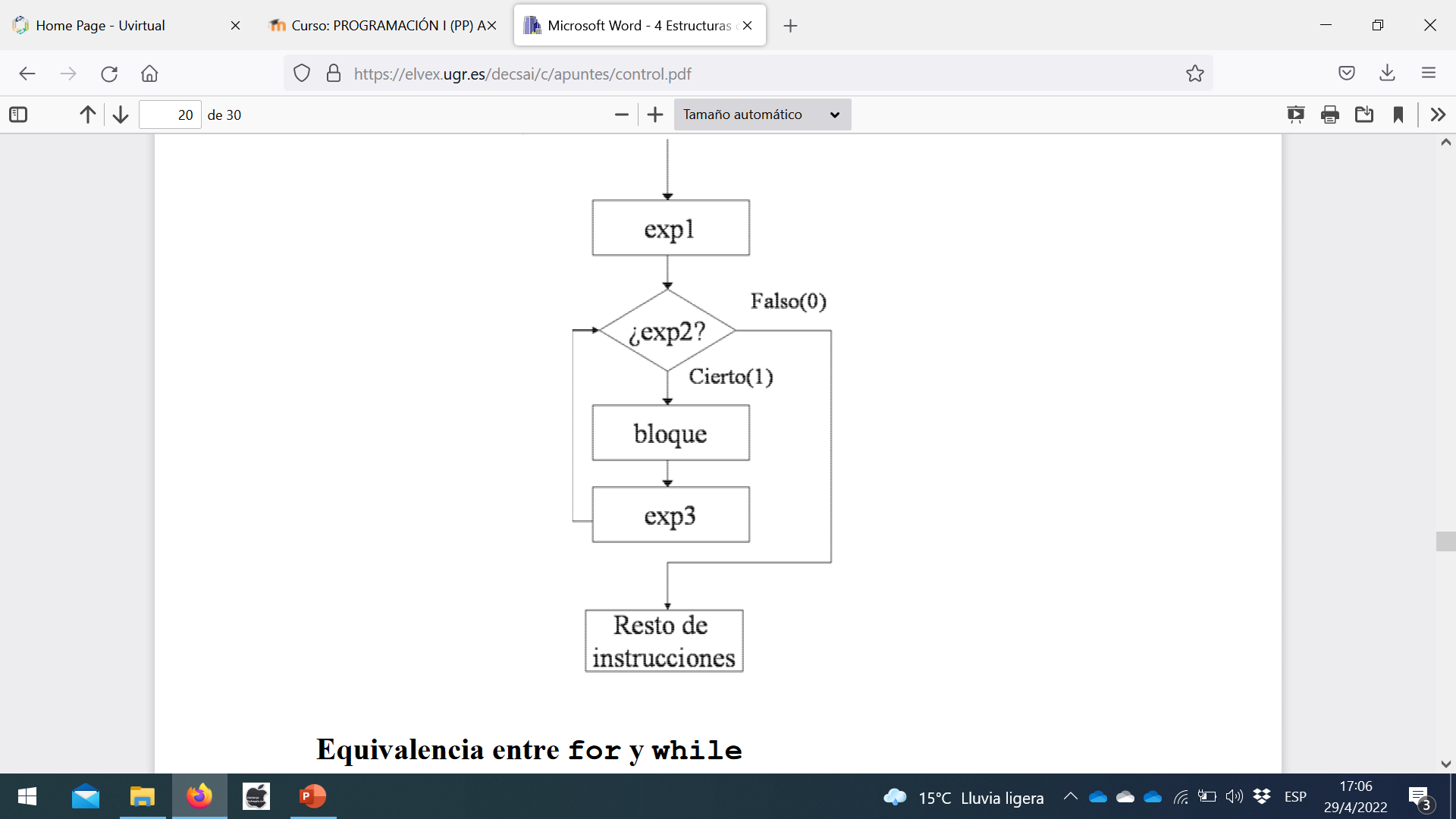